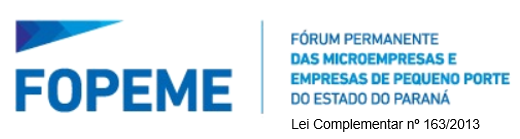 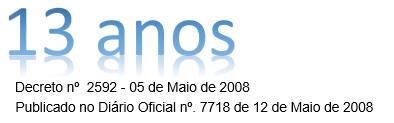 Sejam bem-vindos!
Iniciaremos em instantes
Por gentileza:
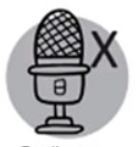 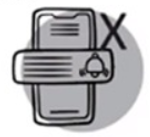 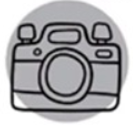 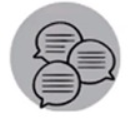 Desligar o MICROFONE só ligar quando for falar
Silenciar ALERTAS
do celular e do computador
Manter a CÂMERA aberta sempre que possível
Utilize o CHAT
à vontade
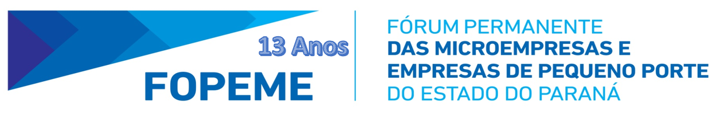 25ª REUNIÃO PLENÁRIA

30/06/2021

CURITIBA – PR
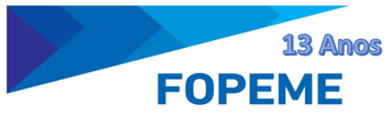 Pauta
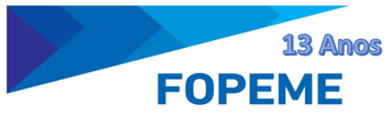 Pauta
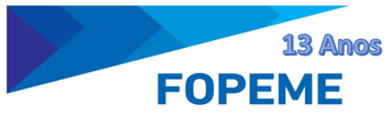 Pauta
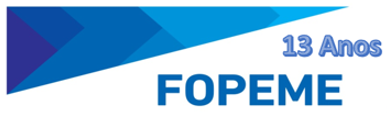 Comitê Temático
Tecnologia e Inovação
Coordenadores de Governo:
Titular: Marcos Pelegrina – SETI
Suplente: Gilberto Passos Lima – TECPAR

Coordenadores da Iniciativa Privada:
Titular: Marcos Pupo Thiesen – FIEP
Suplente: Rafael Calil Trevisan – FIEP

Consultor do SEBRAE/PR:
Weliton Perdomo
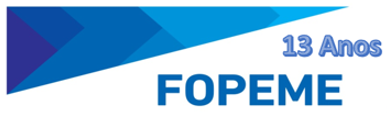 Plano de Ação 2021 / 2022
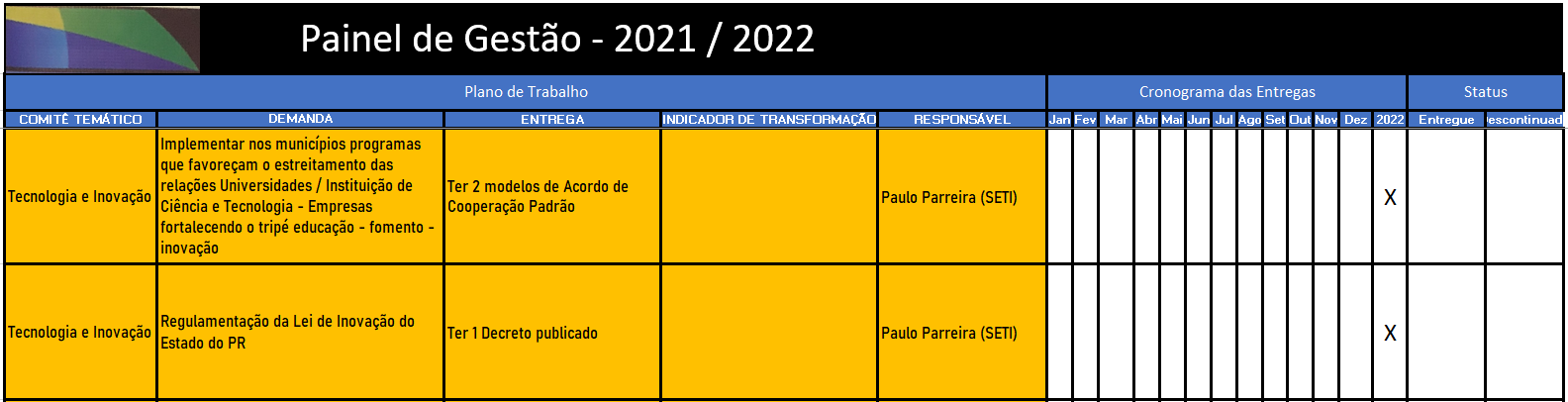 Implementar nos municípios programas que favoreçam o estreitamento das relações Universidades / Instituição de Ciência e Tecnologia - Empresas fortalecendo o tripé educação - fomento – inovação, cuja entrega é ter 2 modelos de Acordo de Cooperação Padrão

Regulamentação da Lei de Inovação
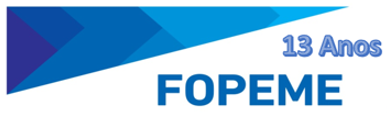 Plano de Ação 2021 / 2022
Decreto Retomada Econômica via Universidades - SEPL/SETI – Prazo: 31/12/2021
Tecnova II – FA - Prazo: 31/12/2021
Promover eventos integrando Universidades, Instituições de Ciência e Tecnologia, Empresas,  Agência de inovação, Instituições de fomento, entidades – SETI - Prazo: 31/12/2021
Elaborar programa integrado de promoção da cultura de empreendedorismo e inovação no estado do Paraná – SETI/SEBRAE - Prazo: 31/12/2021
Estimular o compartilhamento de infraestrutura tecnológica entre Universidades, Institutos e Empresas para potencializar a inovação – SETI - Prazo 31/12/2021
Redigir minuta de proposta de decreto com a finalidade da regulamentação da Lei de Inovação do Estado – SETI – Prazo: 31/12/2021
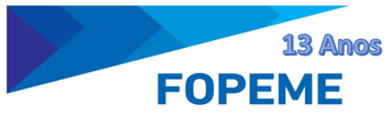 Pauta
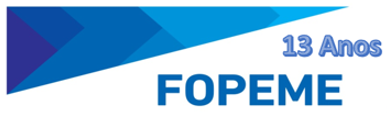 Comitê Temático
Racionalização Legal e Burocrática
Coordenadores de Governo:
Titular: Sebastião Mota – JUCEPAR
Suplente: Mario Doria – SEPL

Coordenadores da Iniciativa Privada:
Titular: Pedro Donato Skraba – CONAMPE
Suplente: Ercílio Santinoni – CONAMPE

Consultor do SEBRAE/PR:
Amberson Bezerra da Silva
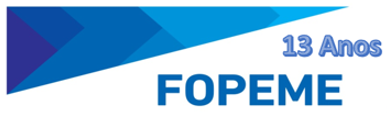 Plano de Ação 2021 / 2022
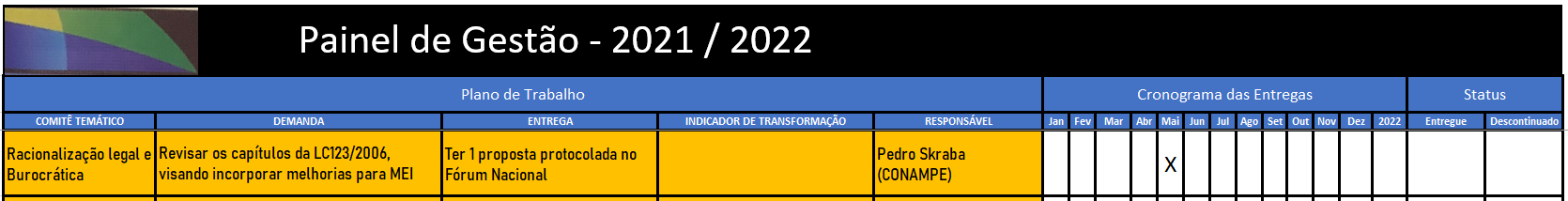 Revisar os capítulos da LC 123/2006, visando incorporar melhorias para MEI, cuja entrega é ter 1 proposta (do FOPEME) protocolada no Fórum Nacional – Pedro Skraba – Prazo: 31/05/2021
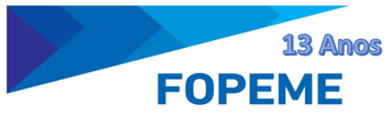 Pauta
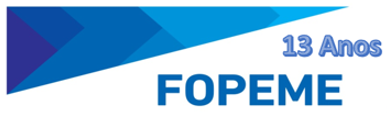 Comitê Temático
Acesso a Mercados
Coordenadores de Governo:
Titular: Maria Carmem Albanske – SEAP
Suplente: Cleverson Neri – SEAP

Coordenadores da Iniciativa Privada:
Titular: Aristides Mossambani – FEMPIPAR
Suplente: Eduardo Luiz Gabardo Martins – FECOMERCIO

Consultor do SEBRAE/PR:
Juliana Schvenger
 Grupo de Trabalho COMEX:
Coordenador: Klaus Rotman Dantas Santos – CORREIOS
Consultor SEBRAE/PR: Lucas Hahn
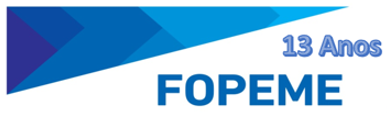 Plano de Ação 2021 / 2022
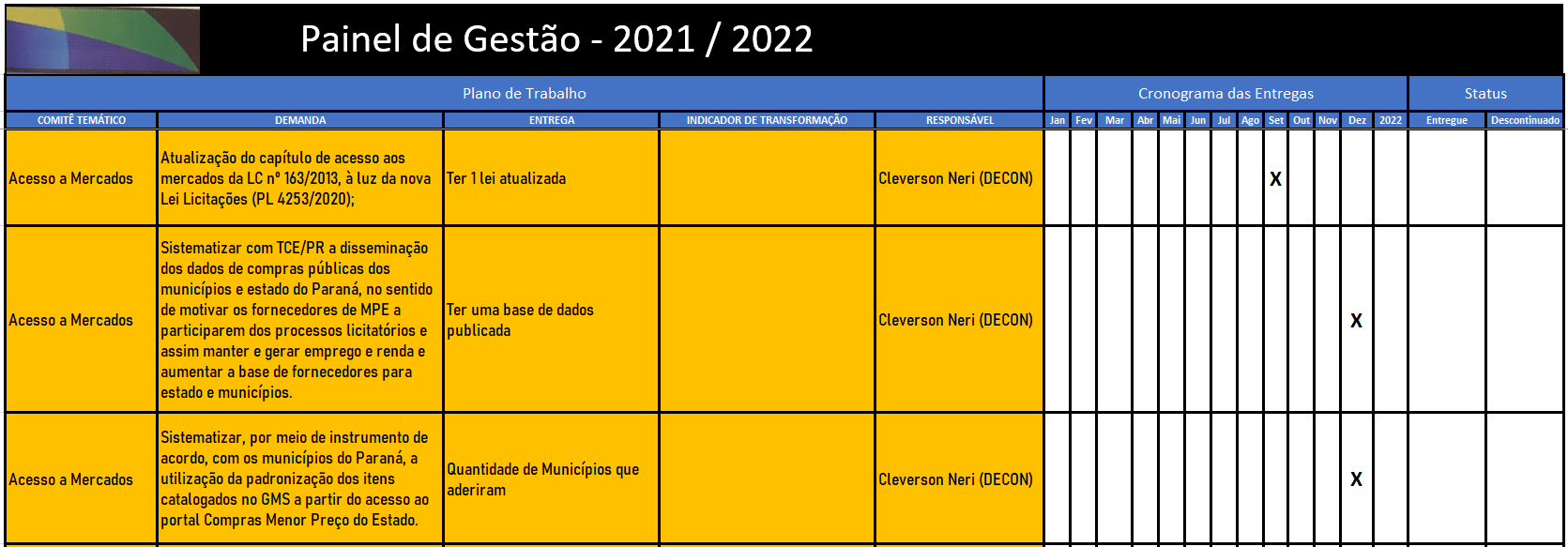 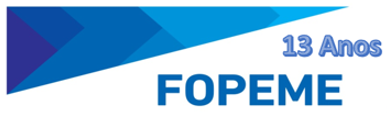 Plano de Ação 2021 / 2022
Atualização do capítulo de acesso aos mercados da LC nº 163/2013, à luz da nova Lei Licitações (PL 4253/2020) – Maria Carmem – Prazo: 30/09/2021 - CONCLUÍDO
Sistematizar com TCE/PR a disseminação dos dados de compras públicas dos municípios e estado do Paraná, no sentido de motivar os fornecedores de MPE a participarem dos processos licitatórios e assim manter e gerar emprego e renda e aumentar a base de fornecedores para estado e municípios. SEAP/SEBRAE – Prazo: 31/12/2021
Sistematizar, por meio de instrumento de acordo, com os municípios do Paraná, a utilização da padronização dos itens catalogados no GMS a partir do acesso ao portal Compras Menor Preço do Estado – SEAP – Prazo: 31/12/2021
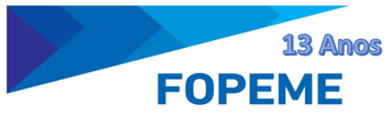 Pauta
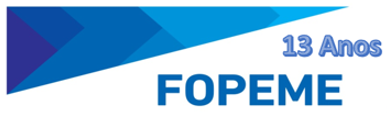 Plano de Ação 2021 / 2022
GT - COMEX
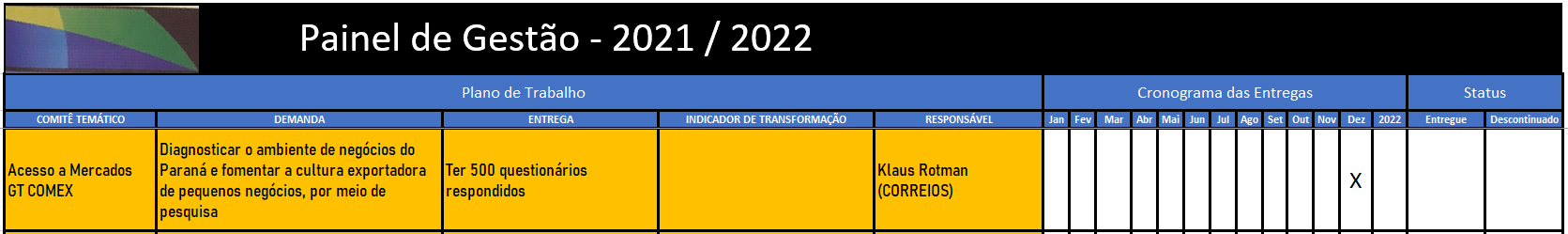 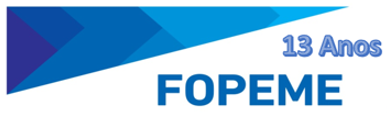 Plano de Ação 2021 / 2022
Pesquisa diagnóstica – Exporta MPE – GT – Prazo: 30/06/2021
Levantamento mensal do total de empresários exportando no PR – Cintia / Correios – Prazo: 31/12/2021
Divulgação das páginas no Facebook e no Linkedin - GT – Prazo: 31/12/2021
Integração com outras organizações do Comex - GT – Prazo: 31/12/2021 
Disseminação da aplicação da  metodologia da trilha exportadora entre o empresariado paranaense – Eduardo e Naula - Prazo: 31/12/2021 
levantamento e visita de fomento a entidades que atuam no Comex no Paraná - GT – Prazo: 31/12/2021
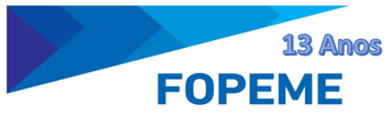 Pauta
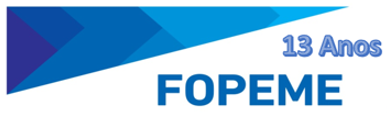 Comitê Temático
Investimento, Financiamento e Crédito
Coordenadores de Governo:
Titular: Jonny Stica – FOMENTO
Suplente: Alessandro Baum – BRDE

Coordenadores da Iniciativa Privada:
Titular: A definir - FAMPEPAR
Suplente: Ademir Lodis – FAMPEPAR

Consultor do SEBRAE/PR:
Amberson Bezerra da Silva
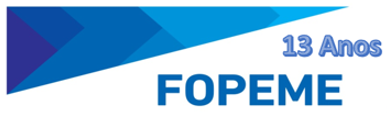 Plano de Ação 2021 / 2022
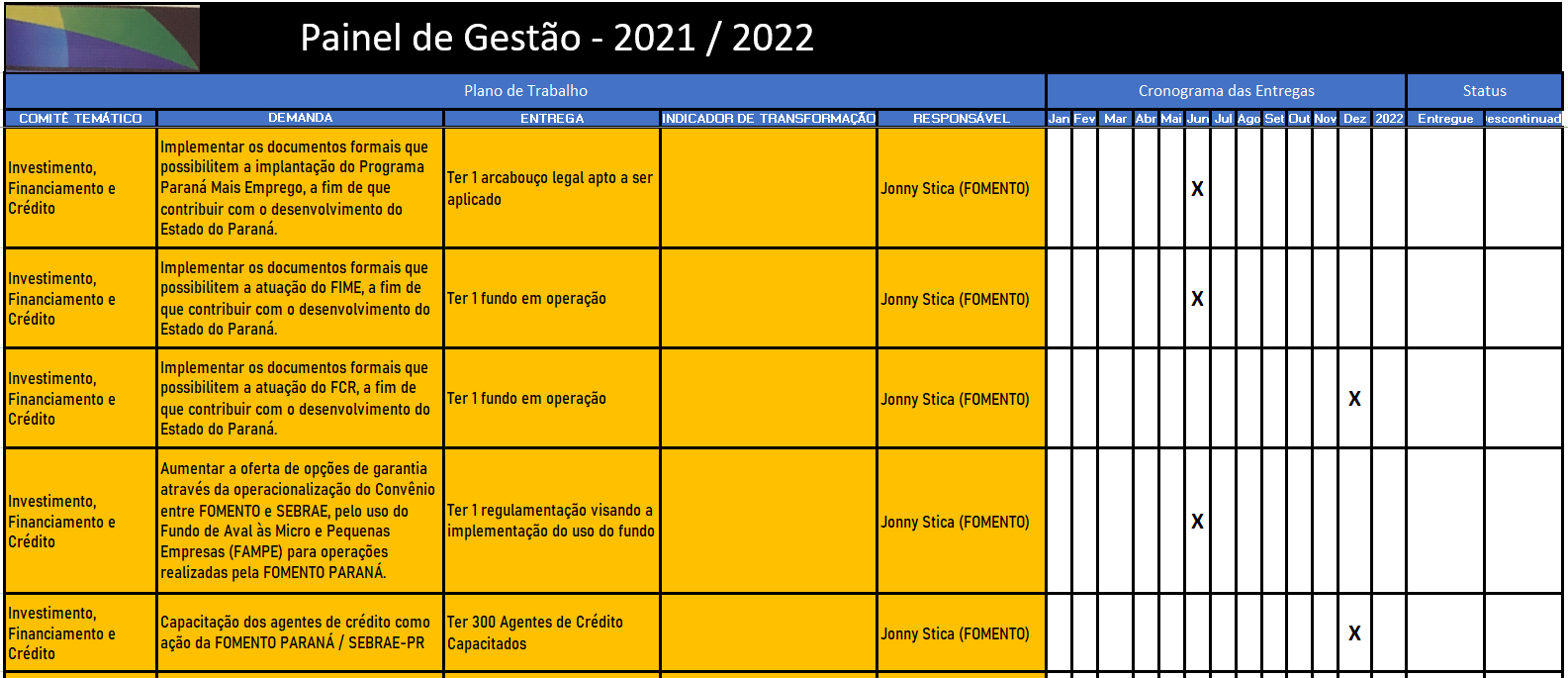 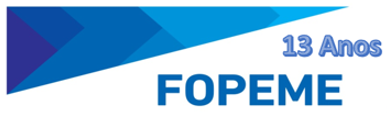 Plano de Ação 2021 / 2022
Implementar os documentos formais que possibilitem a implantação do Programa Paraná Mais Emprego, a fim de que contribuir com o desenvolvimento do Estado do Paraná – Fomento/ Conselho FDE – Prazo: 30/06/2021
Implementar os documentos formais que possibilitem a atuação do FIME, a fim de que contribuir com o desenvolvimento do Estado do Paraná – Fabiano – Prazo: 30/06/2021
Aumentar a oferta de opções de garantia através da operacionalização do Convênio entre FOMENTO e SEBRAE, pelo uso do Fundo de Aval às Micro e Pequenas Empresas (FAMPE) para operações realizadas pela Fomento PR – Willian Rodrigues – Prazo: 30/06/2021
Implementar os documentos formais que possibilitem a atuação do FCR, a fim de que contribuir com o desenvolvimento do Estado do Paraná – Fabiano – Prazo: 31/12/2021
Capacitação dos agentes de crédito – Fomento / Sebrae – Prazo: 31/12/2021
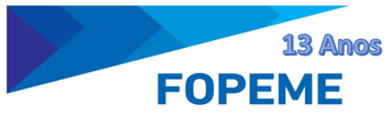 Pauta
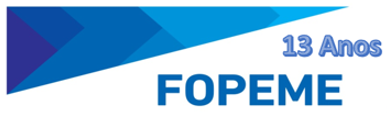 Comitê Temático
Educação e Capacitação Empreendedora
Coordenadores de Governo:
Titulares: Alberto Ricardo Opolz e Milton Kubicke Rech - SEJUF
Suplente: Aline Albano Justus e Ronald Márcio de Lima - SEAP

Coordenadores da Iniciativa Privada:
Titulares: Rodrigo Sepulcri Rosalem e Denyze Cristina Lorenzon Rückl - SENAC
Suplentes: Sandra Cristina Brasil Toloto - SENAI

Consultora do SEBRAE/PR:
Sonia Shimoyama – SEBRAE
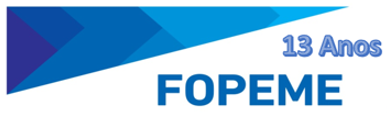 Plano de Ação 2021 / 2022
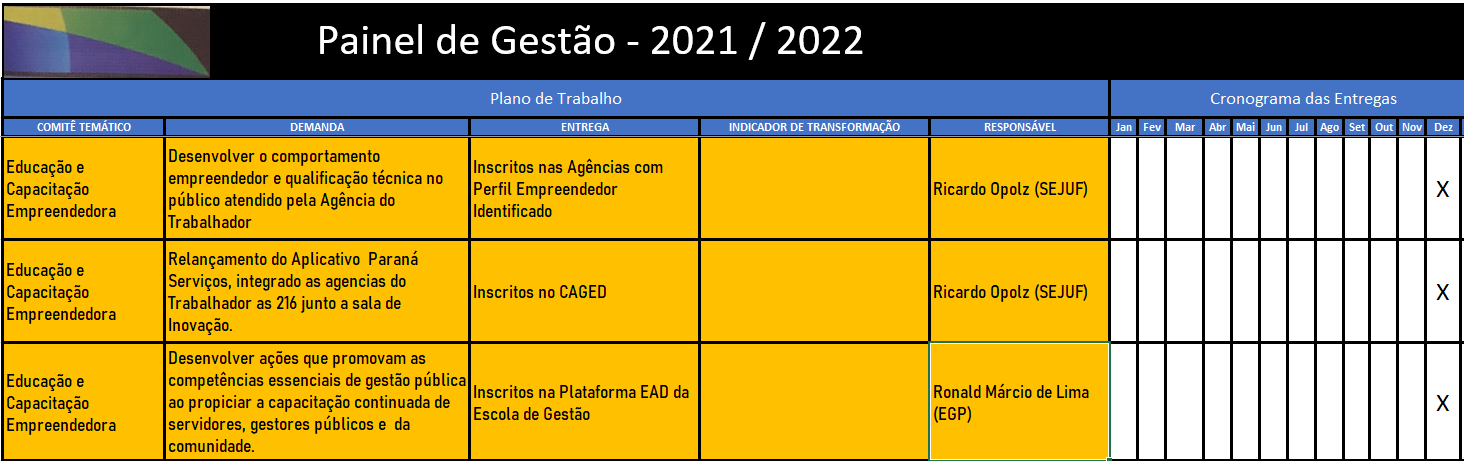 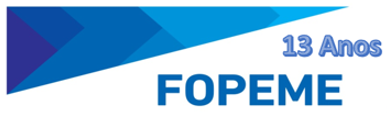 Plano de Ação 2021 / 2022
Reestruturação do Aplicativo junto a Celepar, e em sintonia com a agencia do Trabalhador para entender a demanda e definir o piloto na agência do Trabalhador central ou metropolitana - Ricardo Opolz /Rafael Agencia - 29/03/21
Ferramenta App Paraná Serviços disponibilizada para acessos aos profissionais atendidos - CELEPAR / SEJUF - 03/05/2021
Planejamento e estruturação de cursos e capacitações para o período de 2021 e oferta continuada dos cursos - Equipe de Educação EGP - 29/03/2021
Atendente da Agência do Trabalhador capacitado/preparado para identificar o perfil empreendedor no público atendido - SEBRAE / SEJUF - 03/05/2021
Trilha para os empreendedores atendidos contemplando a identificação das afinidades peculiares a cada potencial empreendedor; o desenvolvimento de habilidades e competências socioemocionais; o conhecimento de gestão empresarial para construir um negócio sustentável construída e em operação - Agência do Trabalhador / SEJUF - 03/05/2021
Oferta de cursos de capacitação técnica / qualificação do cidadão já identificado como sendo um perfil empreendedor	- SENAC / SENAI / SEBRAE - 03/05/2021
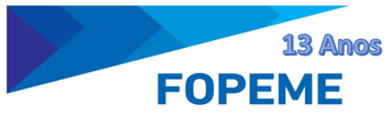 Pauta
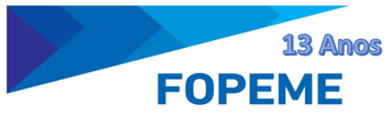 OBRIGADO !


Fórum Permanente das Microempresas e Empresas de Pequeno Porte do Estado do Paraná – FOPEME



                                       www.mpeparanaense.pr.gov.br/fopeme